ГБОУДО МОСКОВСКИЙ ДЕТСКО-ЮНОШЕСКИЙ ЦЕНТР ЭКОЛОГИИ, КРАЕВЕДЕНИЯ И ТУРИЗМА
ДЕТСКОЕ ОБЪЕДИНЕНИЕ «КСК ЦСКА»
Выездка.
Класс начинающих
Правила по судейству соревнований по посадке
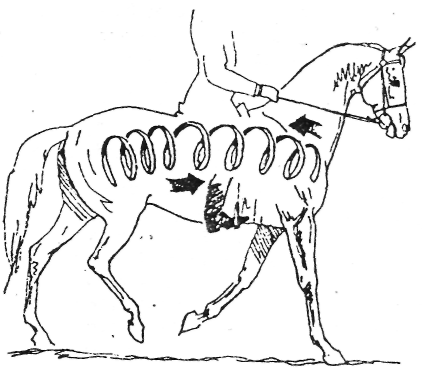 ЗАНЯТИЕ 13 часть 3
СВЕТЛАНА ВЛАДИМИРОВНА БЕГЛОВА
Статья 6. Программа тестов
Тест на посадку для начинающих
Включает в себя:
– езду в смене – шагом, облегченной рысью, перемену направлений по диагонали и через середину; 
езду без стремян учебной рысью
– индивидуальную езду без стремян, подъемы в галоп и переход в рысь и шаг.
Тест на посадку – финал
Статья 7. Судейские протоколы
Статья 8. Различия между судейством теста по выездке и теста для начинающих
Тест по выездке
Оценивается выступление лошади.
Детальное и четкое исполнение имеют важное значение.
Судья имеет возможность наблюдать каждый момент езды.
Судья видит каждый переход, и переходы очень важны.
В Общем впечатлении оценки за положение и посадку непосредственно связаны с оценками, выставленными за упражнения теста.
Качество аллюров лошади влияет на общую сумму баллов.
Тест для начинающих
Оценивается позиция и посадка всадника. 
Важно общее впечатление. 
Судья может только урывками наблюдать всадника индивидуально.
Судья видит только некоторые переходы у разных всадников.
Выступление лошади оценивается только в контексте с посадкой всадника и применением средств управления.

Уровень подготовки лошади не должен иметь значения, если только не было замечено, что посадка всадника и его средства управления мешают лошади правильно двигаться.
ПОВТОРИТЬ:
Основные ошибки в посадке и применении средств управления и методы  их устранения
Основные ошибки в посадке и применении средств управления и методы  их устранения
Основные ошибки в посадке и применении средств управления и методы  их устранения
Основные ошибки в посадке и применении средств управления и методы их устранения
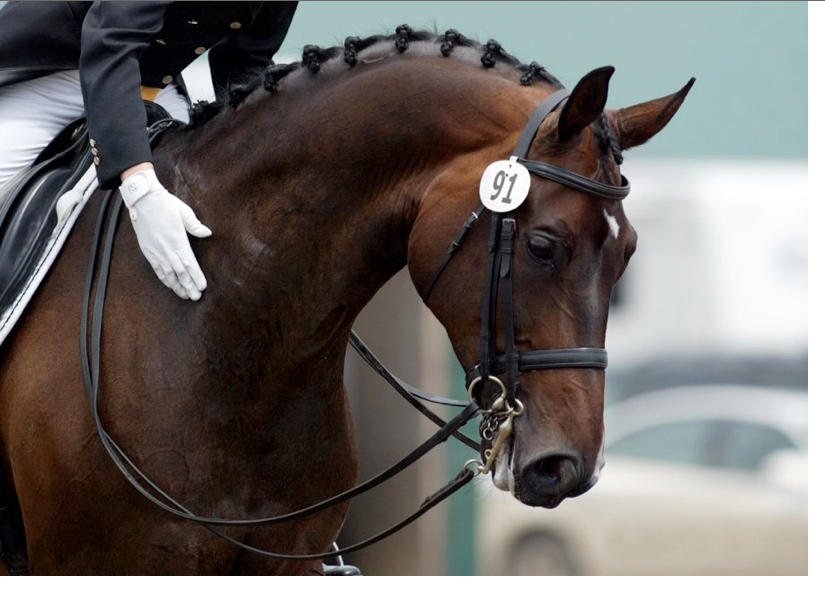 Яндекс  знает всё))
Разработано Белорусской федерацией конного спорта 30.12.2003 г. 
Алексеенко, В.Г., Левина, А.М. // Юный конник / В.Г. Алексеенко, А.М. Левина. – Москва. Физкультура и спорт. 1971г. – с. 35.
Конный спорт: Пособие для тренеров, преподавателей, коневодов и спортсменов / Под ред. Э. Эзе: пер. с нем. Д.Я. Гуревича. – М.: «Физкультура и спорт», 1983. – 255 с.